Evolutionary Algorithms for selecting the architecture of a MLP Neural Network: A Credit Scoring Case
Alejandro Correa  -  Andres Gonzalez
Banco Colpatria 
Bogota, Colombia
Agenda
About Colpatria
The Problem
Solution
Results
On-Going Applications
2
Colpatria Bank
Bank establish in 1955
Over 1.5 MM Credit Cards
# 1 Colombian bank in # of CC
# 5 Colombian bank in $ of assets
Average Credit Card limit 1500 USD
Serve to low-mid income colombians
JV with GE Capital (December 2006 – July 2011)
Recently purchased by Scotia-Bank (October 2011)
3
Problem
Increasing delinquency 
Highest CC delinquency in the sector
Bad performance of Logistic Regression scorecards
Small time window to construct models
4
Problem
5
Problem
6
Solution
Develop an algorithm that selects the MLP Neural Network architecture that maximizes the ROC statistics in a reasonable time

Binary Particle Swarm Optimization and Binary Genetic Algorithms
7
Solution
Data Set
Neural Network
Final Model
Optimization Algorithm
8
Results
Credit Card Acquisition Model 
Predict the probability of a new client defaulting over the next 12 months
Data Used
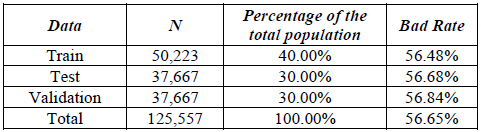 9
Results
Models Comparison
10
Results
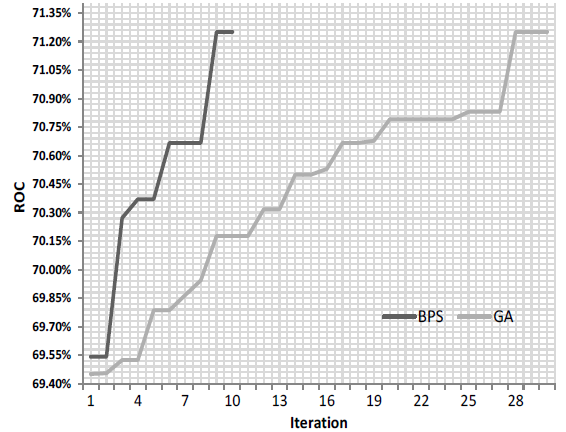 11
Results
Economic Analysis
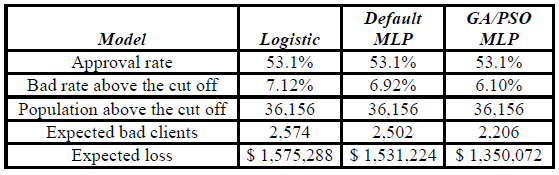 Annual savings vs Logistic Regression $225,216
12
On-Going Applications
Behavior Model 
Predict the probability of a client defaulting over the next 12 months
Economic Analysis
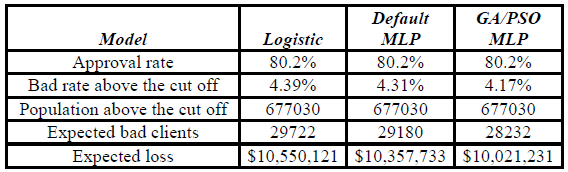 Annual savings vs Logistic Regression $528,890
13
On-Going Applications
Collection Model 
Predict the probability of a client paying his next monthly installment
Economic Analysis
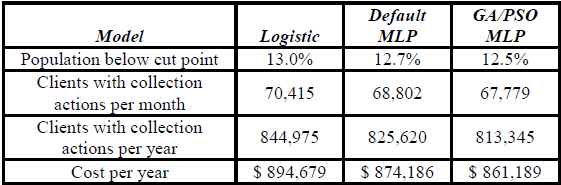 Annual savings vs Logistic Regression $33,490
14
Final Insight
Models Neural Network Architecture
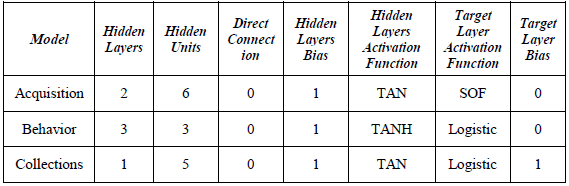 Architecture change very much between models
15
Contact Info
Alejandro Correa Bahnsen
Banco Colpatria
Bogotá, Colombia    
 (+57) 3208306606	
al.bahnsen@gmail.com
Andrés González
Banco Colpatria
Bogotá, Colombia
  (+57) 3103595239	
gonzalean@colpatria.com
16